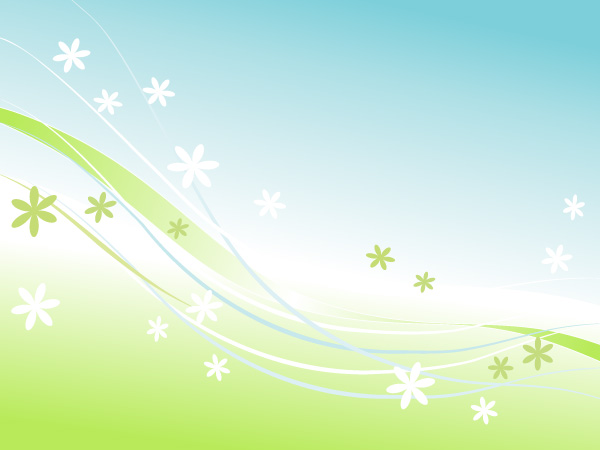 Технология педагогического общения с родителями.Способы выхода из конфликтных ситуаций в работе с семьей
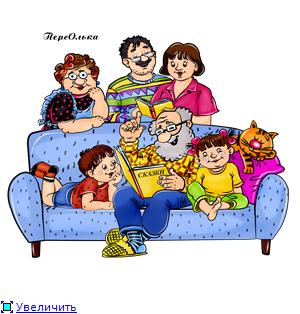 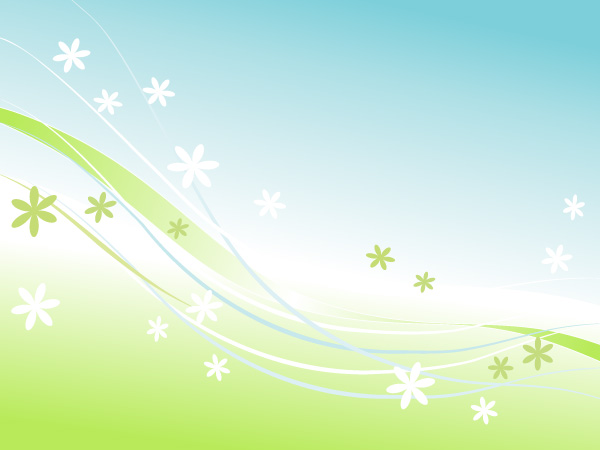 В статье 18 Закона РФ «Об образовании» говорится: «Родители являются первыми педагогами. Они обязаны заложить первые основы физического, нравственного и интеллектуального развития личности ребенка в раннем возрасте».
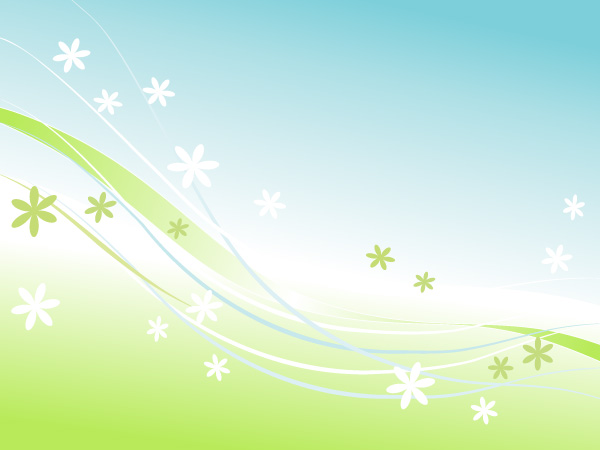 Выделяют два вида общения педагога с родителями:групповое (фронтальное) общение – подразумевает специально организованные мероприятия, направленные на решение ряда информационных, познавательных и коммуникативных задач  дифференцированное педагогическое общение — подразумевает как специально организованное, так и спонтанное общение педагога с одним или подгруппой родителей.
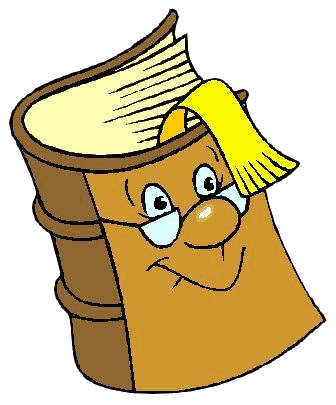 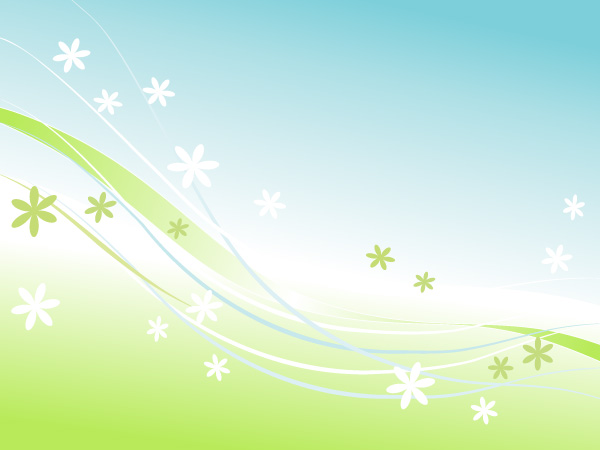 Чтобы наладить сотрудничество с семьей педагогу необходимо:.
обладать культурой общениясоблюдать  уважительное отношение  к личности собеседникаотказаться  от форм конфликтной субкультурыпроявлять интерес к мнению собеседника жестами, репликами, мимикой, поощрению его к высказываниям.
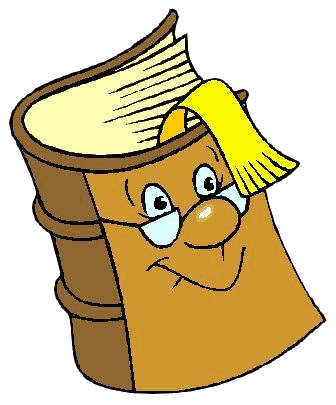 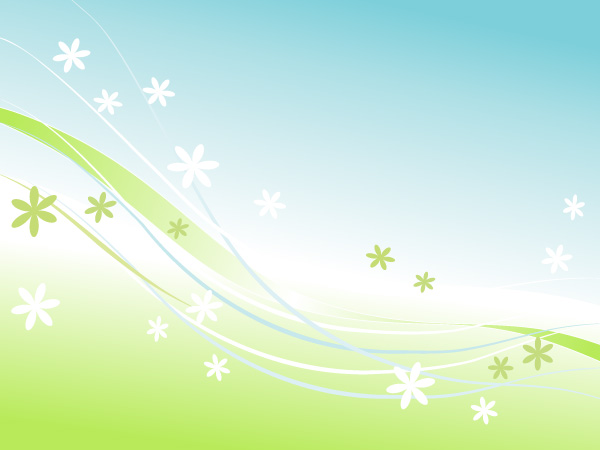 основными причины трудностей при взаимодействии с семьей :  повышенная требовательность к родителям, внушение им отрицательного образа ребенка, неуверенность в своей правоте, неумение воспитателей принять точку зрения родителей. критичность по отношению к ним, неумение и нежелание найти индивидуальный подход к семье в целом и каждому ее члену.
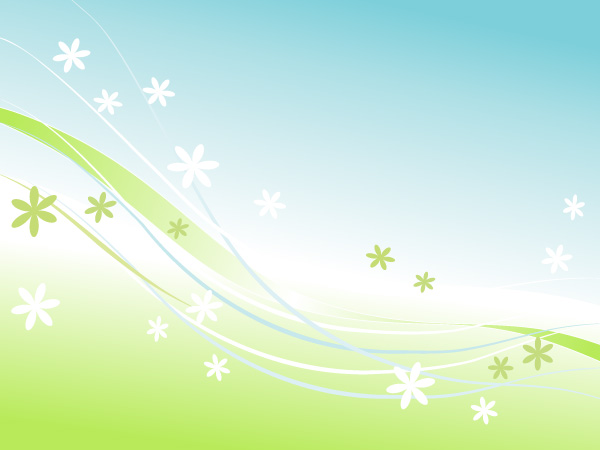 Воспитателю важно научиться общаться с родителями так, чтобы избегать позиции "обвинителя", негативной оценки ребенка
Эффективно помогает в этом техника "Я-сообщения", разработанная американским психологом 
Томасом Гордоном
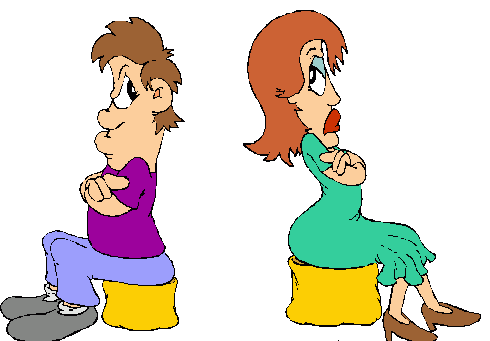 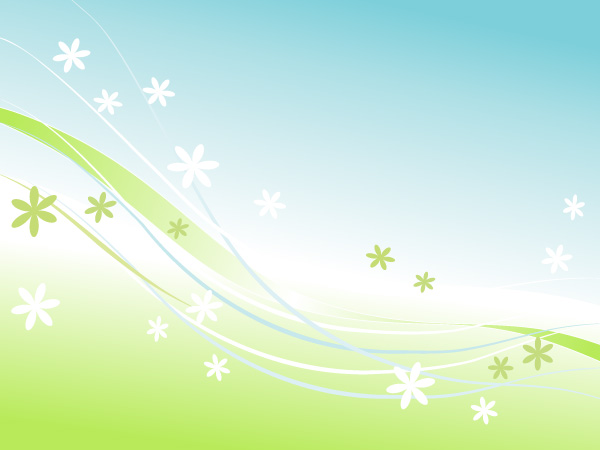 «Я- сообщение» состоит из четырех частей
Первая часть — объективное, беспристрастное описание ситуации или поведения человека, которое вызывает у вас негативные чувства (напряжение, раздражение, недовольство). 
Чаще всего такое описание начинается со слова "когда": "Когда я вижу, что..."; "Когда я слышу..."; "Когда я сталкиваюсь с тем, что...". 
В этой части "Я- сообщения" нужно лишь констатировать факт, избежав при этом как неясности, так и обвинительного тона и морализаторства. Следует говорить о поведении человека (ребенка или родителя), но не давать оценку его личности.
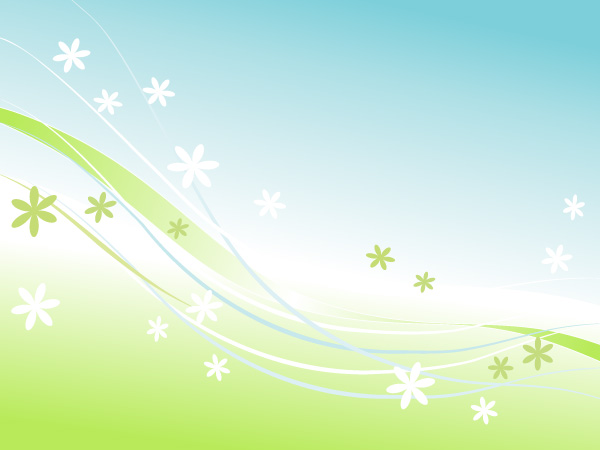 «Я –сообщение» состоит из четырех частей
Во второй части необходимо сказать о тех чувствах, которые вы испытываете по поводу поведения человека ("Я чувствую раздражение, беспомощность, боль, огорчение" и т. д.).
   В третьей части "Я - сообщения" надо четко и ясно показать, какое негативное воздействие оказывает это поведение. Четвертая часть содержит просьбу или сообщение о том, как именно ваш партнер по общению может изменить свое поведение.
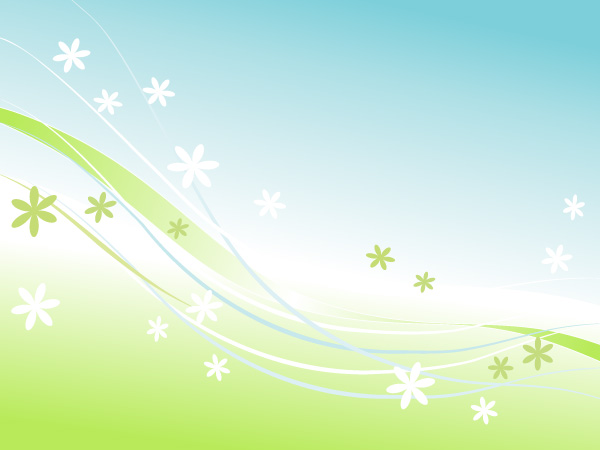